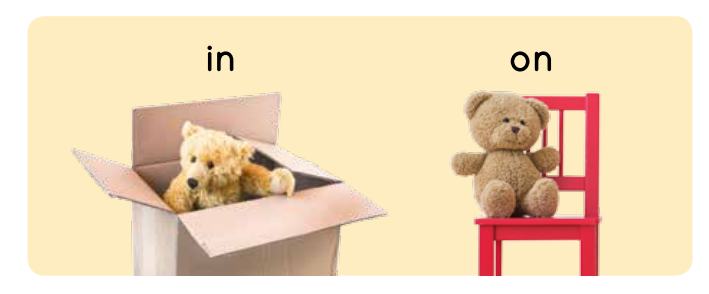 WHERE?¿DONDE?
PREPOSITIONS OF PLACE.
(Adverbios  de lugar)
IN
ON
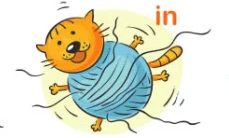 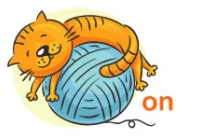 BEHIND					UNDER(ATRÁS)						(ABAJO)
BETWEEN				IN FRONT OF(ENTRE)						(AL FRENTE)
https://www.youtube.com/watch?v=niPyVnC6W5ghttps://www.youtube.com/watch?v=jSvjtePq_TEPara que te entretengas aprendiendo con la ayuda de tus padres observa el video del link  que está arriba.
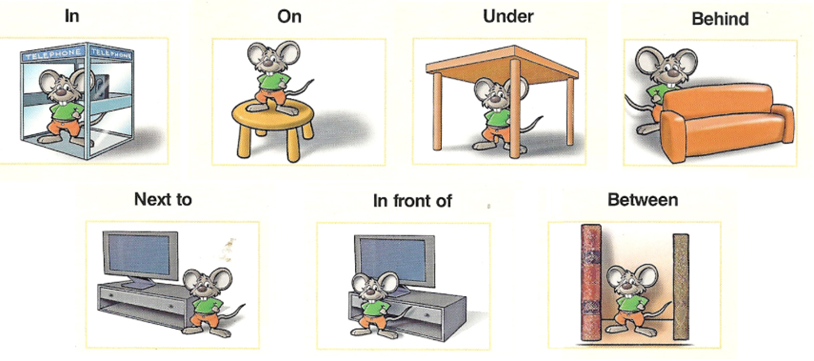